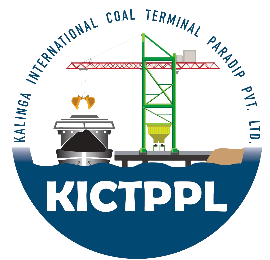 KALINGA  INTERNATIONAL COAL TERMINAL PARADIP (KICTPPL) 

AT 

		    PARADIP PORT			
                                               			25.02.2022
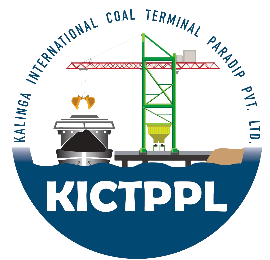 PARADIP PORT
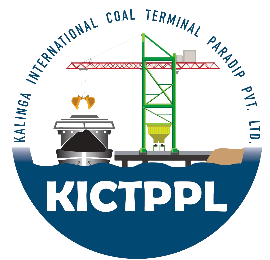 PARADIP PORT & ITS STRATEGIC LOCATION
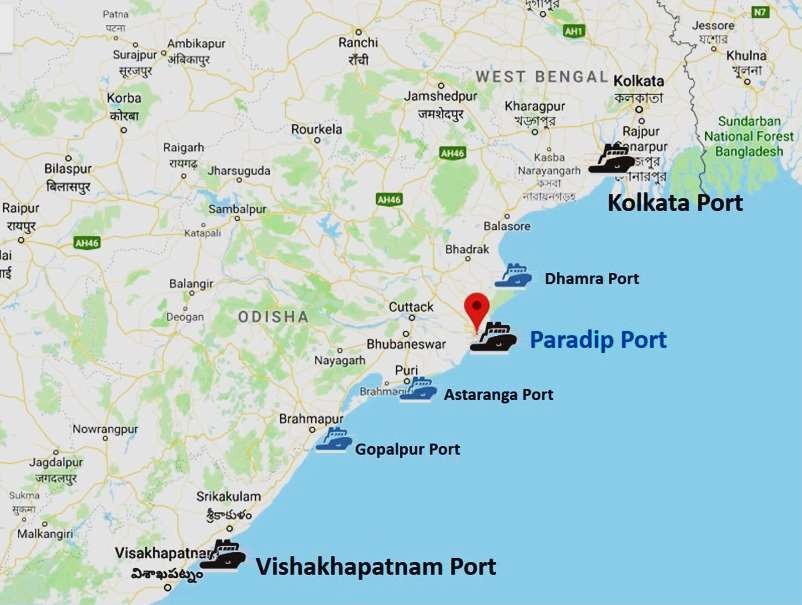 210
Nautical Miles
260
Nautical Miles
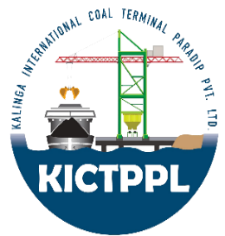 PRINCIPAL COMMODITY WISE TRAFFIC HANDLED
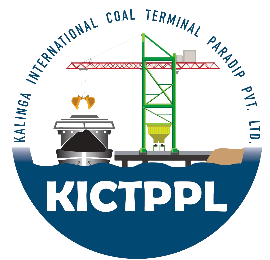 PORT CAPACITY EXPANSION
COMPLETED PROJECTS
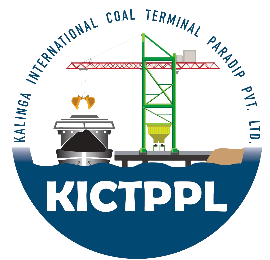 PORT CAPACITY EXPANSION
ONGOING AND UPCOMING PROJECTS
PARADIP PORT – RAIL CONNECTIVITY  AND HINTERLAND HIGHLIGHTS
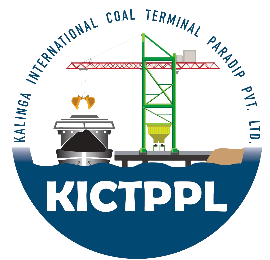 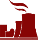 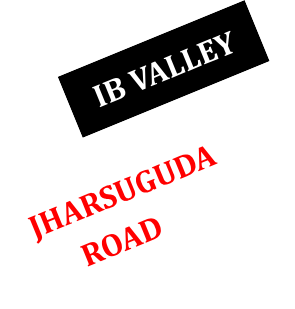 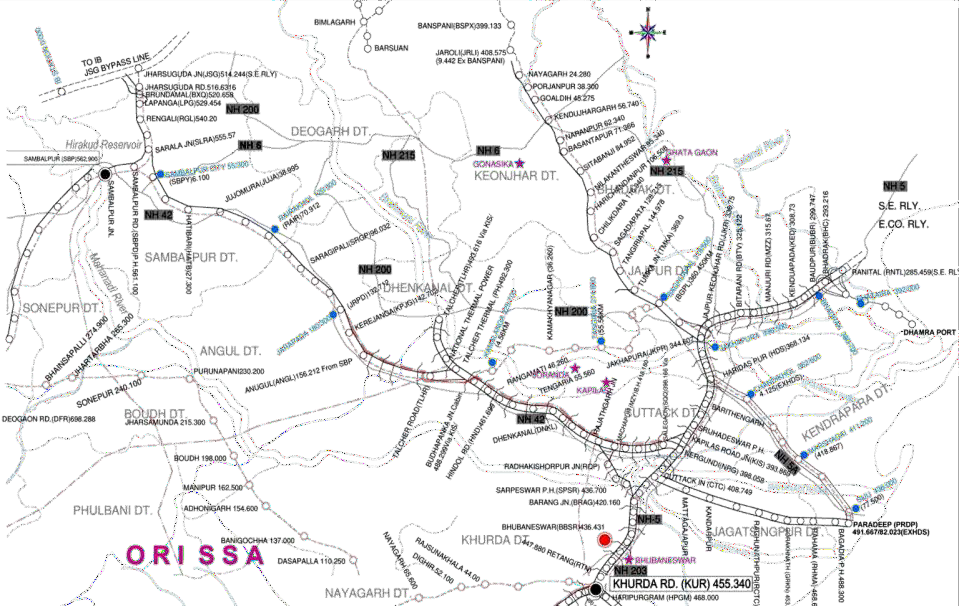 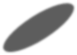 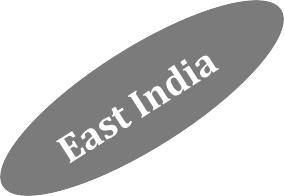 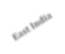 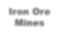 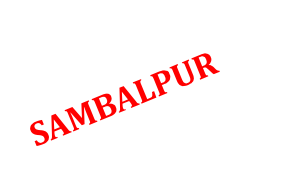 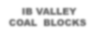 IB VALLEY  COAL BLOCKS
Iron Ore  Mines
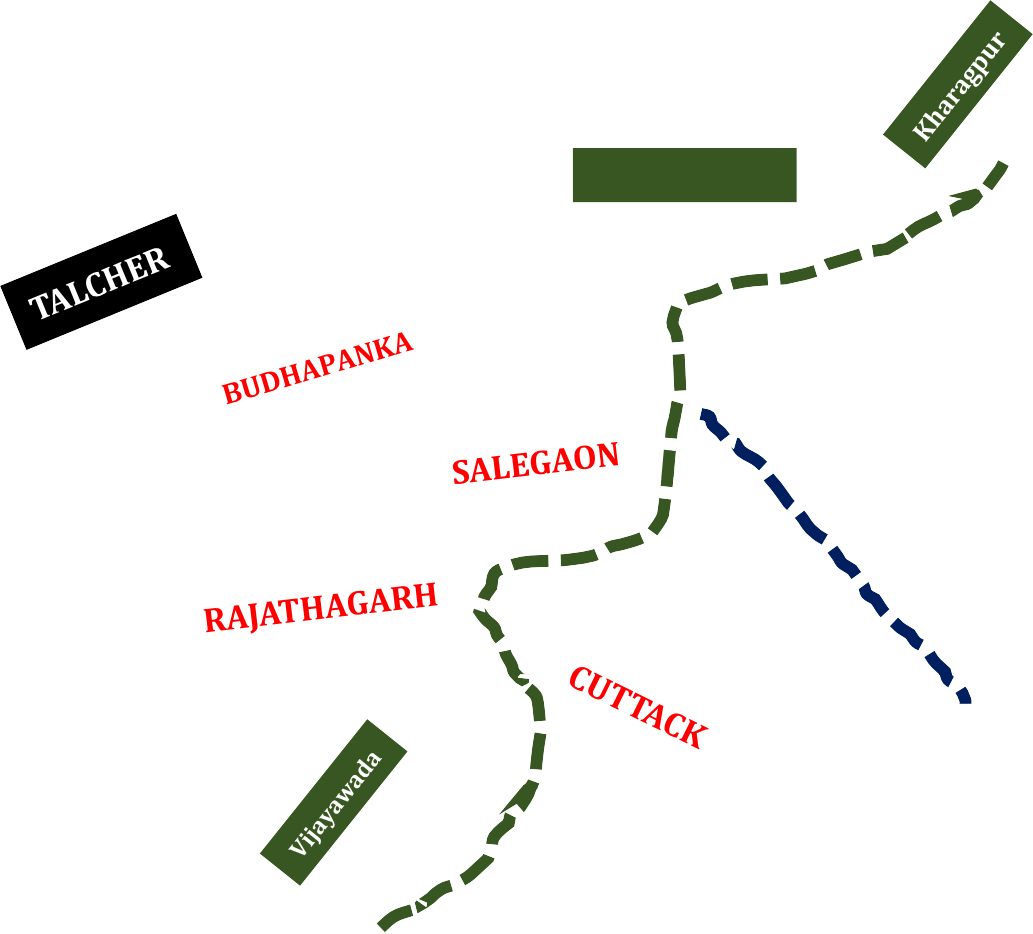 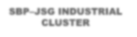 SBP–JSG INDUSTRIAL  CLUSTER
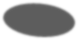 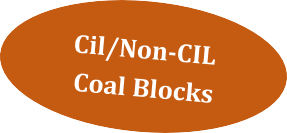 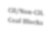 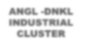 East Coast DFC
ANGL -DNKL  INDUSTRIAL  CLUSTER
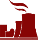 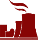 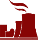 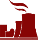 HPRCL Line  (82Km)
MMLP
Heavy Haul Line  (87Km)
PARADIP PORT
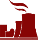 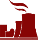 HARIDASPUR – PARADIP RAIL CONNECTIVITY
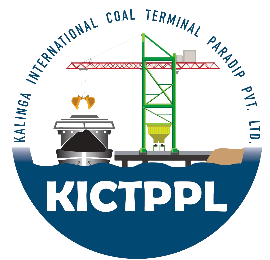 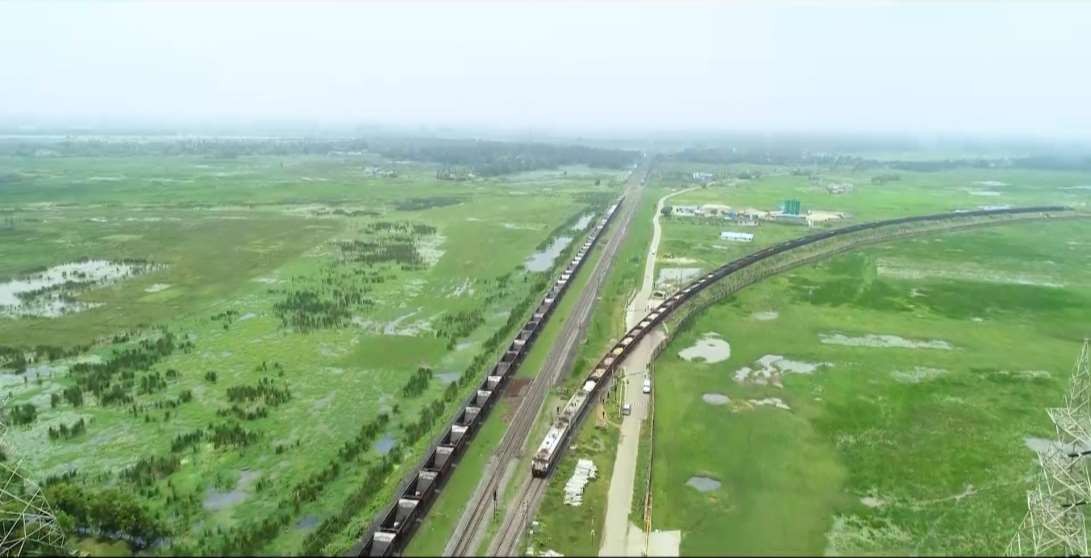 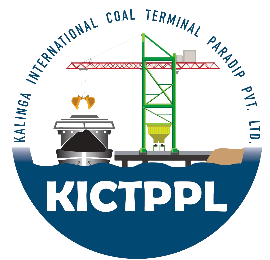 KICTPPL COAL IMPORT TERMINAL
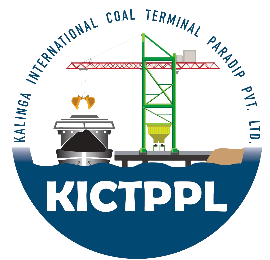 PARADIP PORT GENERAL LAYOUT WITH NEW TURNING CIRCLE
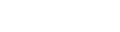 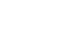 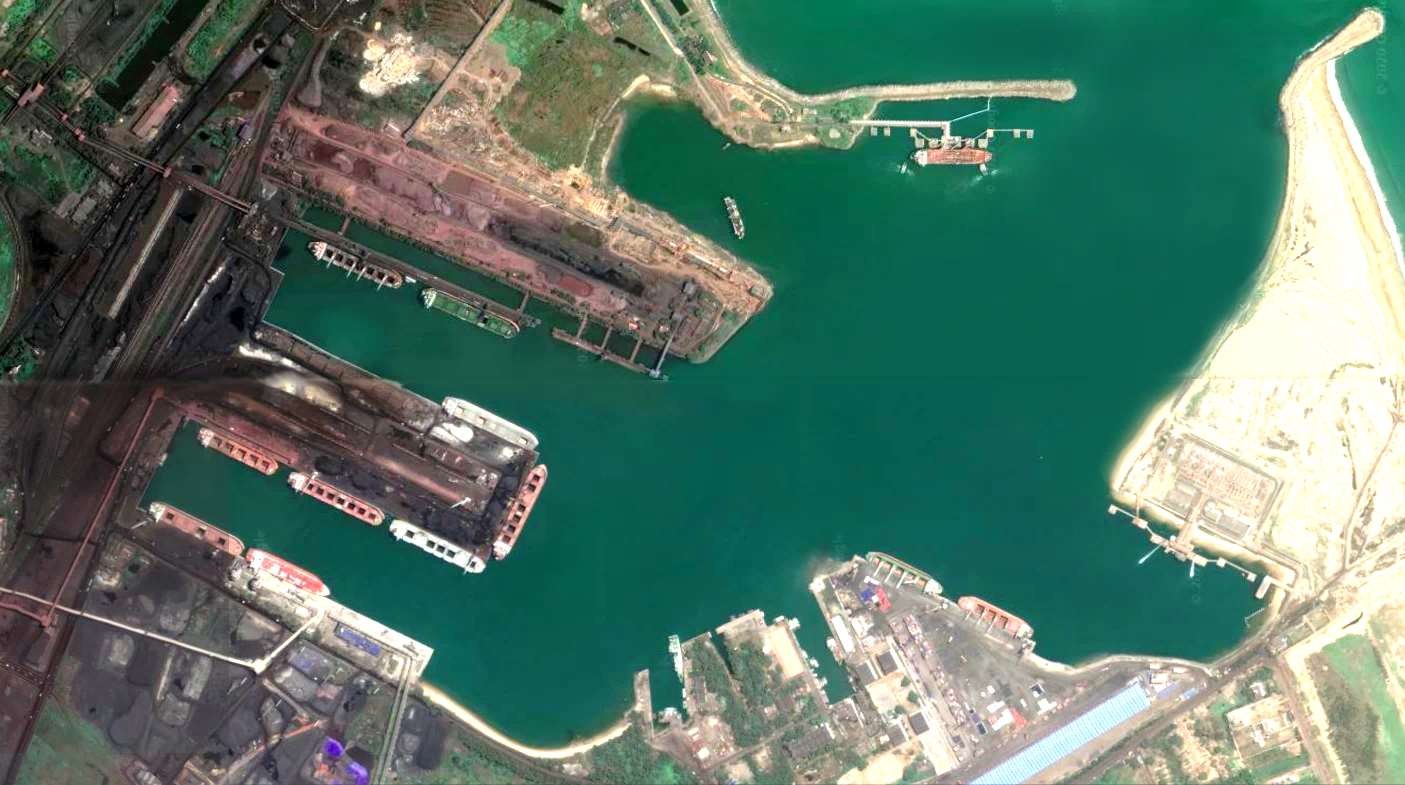 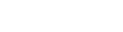 Approach Channel
10 km long, 18.7 M deep
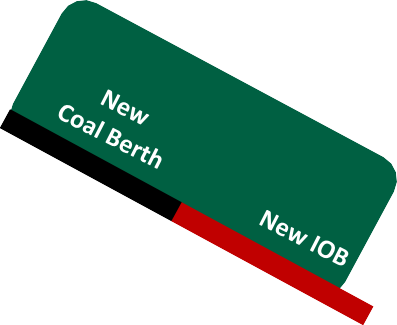 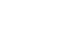 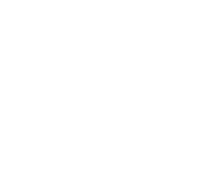 South Breakwater  1317 m
North Oil Jetty
NEW Turning  Circle  520mtr. Dia,  17M deep
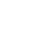 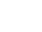 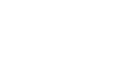 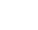 OLD  Turning  Circle  520mtr. Dia,  17M deep
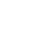 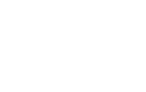 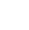 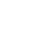 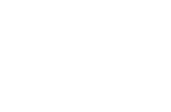 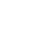 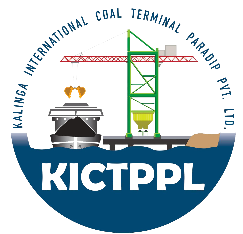 KICTPPL LOCATION AT PARADIP PORT
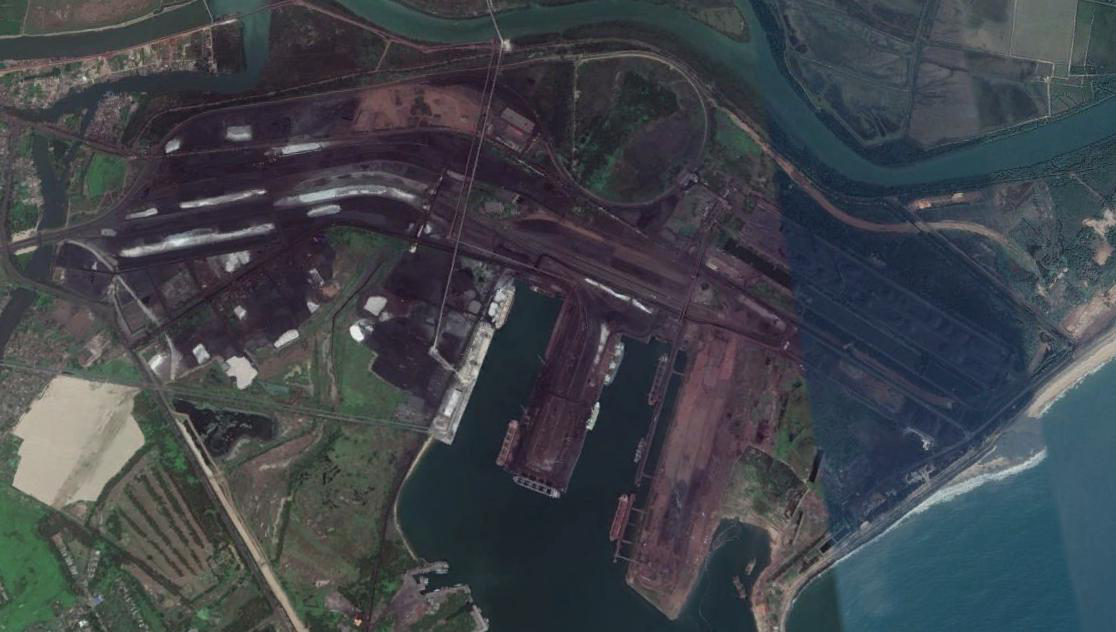 New BOT Railway Line
KICTPPL Coal Stock Yard
KICTPPL COAL Berth
JSW Iron Ore Berth
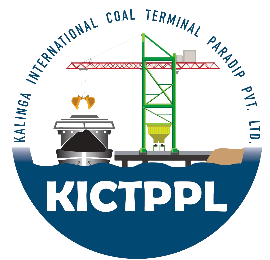 SCHEMATIC LAYOUT OF KICTPPL TERMINAL
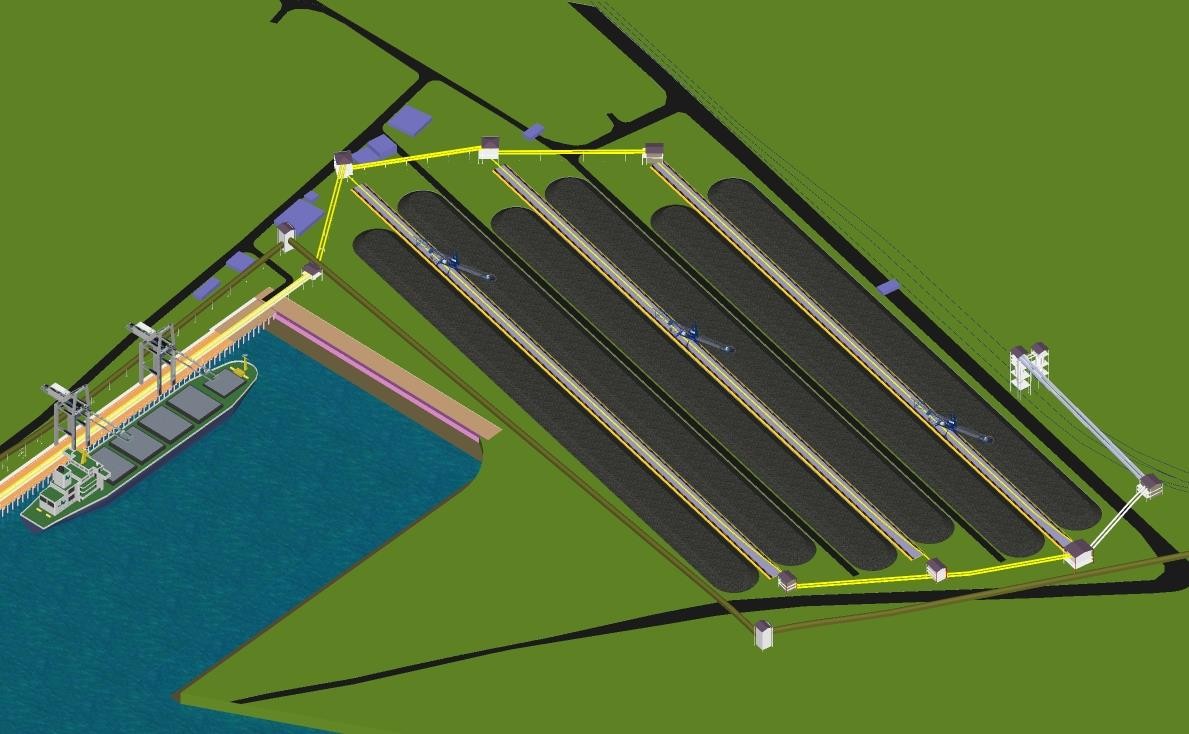 Wagon Loading System
Coal Storage Area
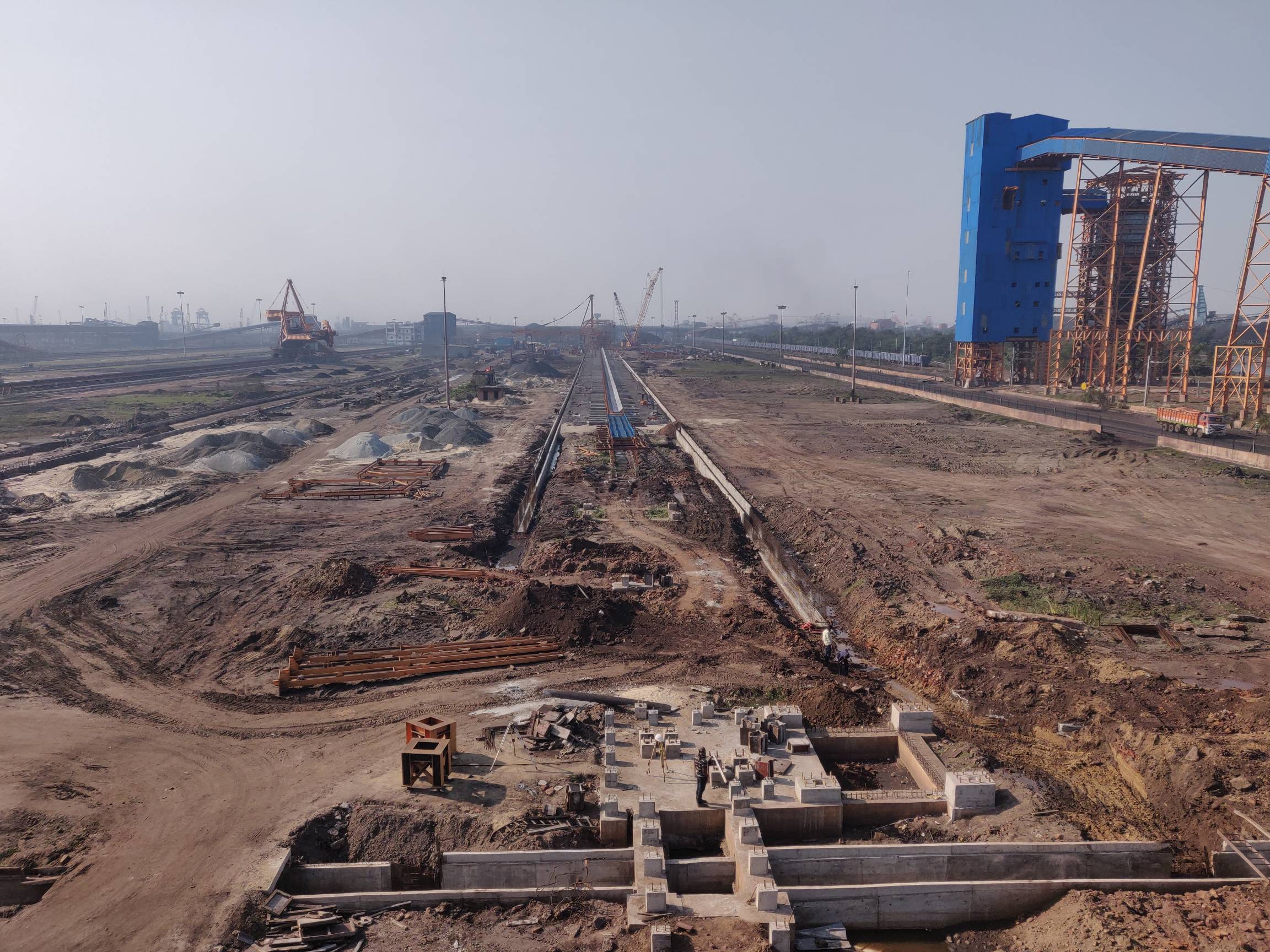 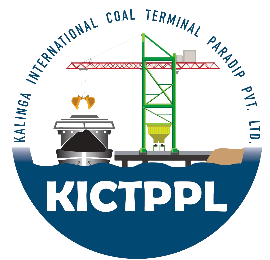 KICTPPL GROUND AREA PICTURE IN INITIAL CONSTRUCTION STAGE
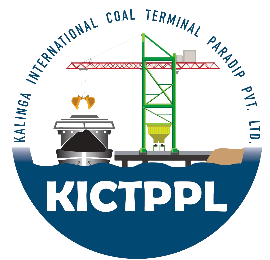 KICTPPL JV PARTNERS
KAKINADA SEA PORTS LTD.

BOTHRA SHIPPING SERVICES PVT. LTD.

RIPLEY & COMPANY STEVEDORING PVT.LTD.
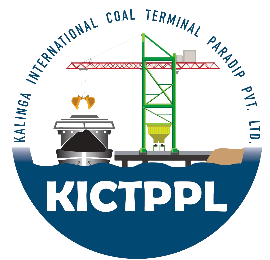 CONCESSION AGREEMENT
Concession Agreement	: 4th Aug.2017
Award of Concession		:19th April.2018
Concession Period		:30 yrs. Revenue Sharing Basis
Provisional Commissioning Certificate issued by I.E.
Railway Notification for siding issued.
Statutory Notification of Customs for custodianship issued.
Port Trade Circular for commercial operation is in place.
Pre-weighbin loading machinery load test of RLS certified by Legal Metrology Department, Govt. of Odisha.
KICTPPL IMPORT COAL TERMINAL FEATURES
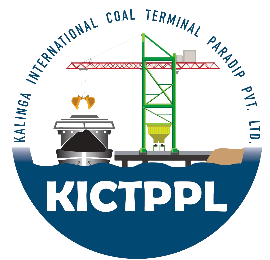 The Terminal – Capacities

Terminal Capacity   			: 10 MMTPA
Berth 		     			: 370m x 24m
Depth		     			: 17.1m  
Designed  Vessel     			: 1,25,000DWT 
Cargo		     			: All Import Coals
Ship Unloading / Stacking Rate	: 5500 TPH
Rake despatch Rate			: 4500 TPH or 1.25 Hr/rake
Net  Rake Despatch 			: in 2 Tracks - 2 Rakes in 1.25Hrs
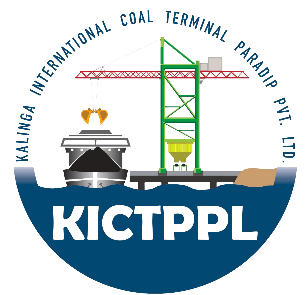 KICTPPL IMPORT COAL TERMINAL FEATURES
Discharge System
Ship Unloaders	      		: 2 Nos. x 2750TPH (each)
Stacker Reclaimer    			: 3 Nos 
Stacking 	      			: 5,500TPH(each)
Reclaiming 	      			: 4,500TPH(each)	
Dispatch System
Rapid Wagon Loading System		: 2 nos. x 4500TPH
Silo Capacity				: 2 nos.  x 875T
Rake Loading time			: 1hr 25m/ Rake simultaneous 
Rake Loading				: 2 Rakes at any time
Weighment System			: Pre-load weighbin with FOIS system
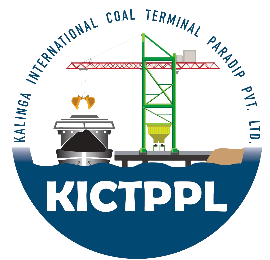 TERMINAL FACILITIES COMMISSIONED
One Ship Unloader.

Two Stacker cum Reclaimer.

Conveyor system from Berth to stackyard and wagon loading area.

One Rapid Loading System.

Stackyard with approx.area-80,000 sqm.-capable of storing approx.4,00,000 Tons of Coal.

First full vessel was unloaded with 81,166 MT of Coking Coal on 22.02.2022.
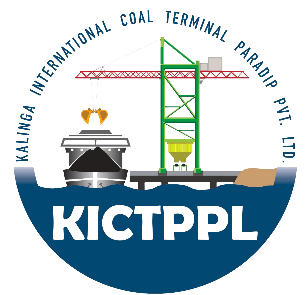 OTHER FACILITIES TO BE COMMISSIONED BY 31.03.2022
Second Ship Unloader to be commissioned before 15.03.2022.

Second Rapid Loading system to be commissioned before 15.03.2022.

Third Stacker cum Reclaimer to be commissioned before 31.03.2022.

Additional three stockyards with 80,000 sqm. of area will be ready for Coal stacking by 31.03.2022.

Electrification work for rake loading on Engine on Load (EOL) basis under RLS is in position for trial within 28.02.2022.
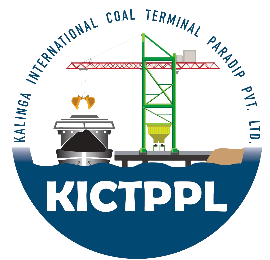 TWO SHIP UNLOADERS AT BERTH
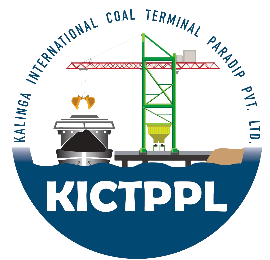 STACKER CUM RECLAIMERS AT STOCK YARD
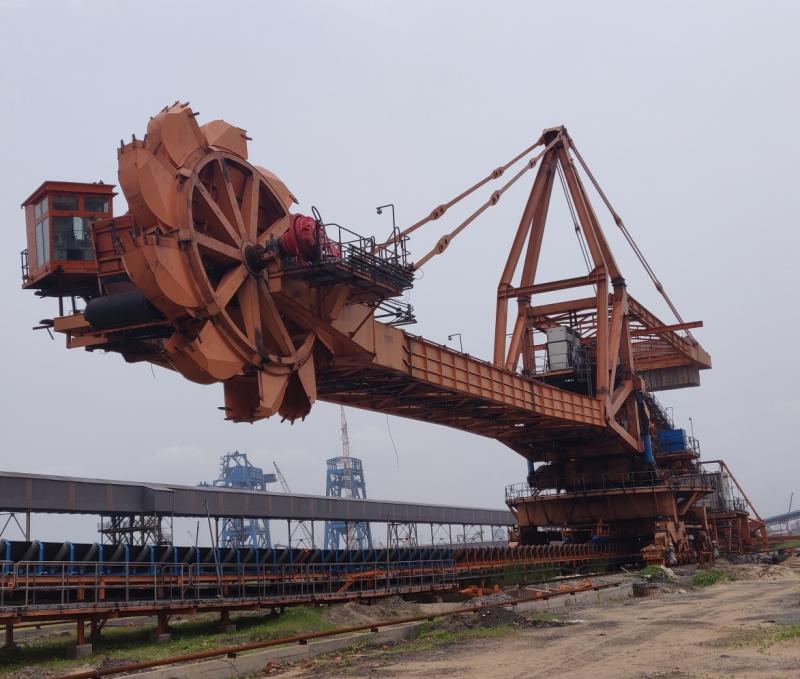 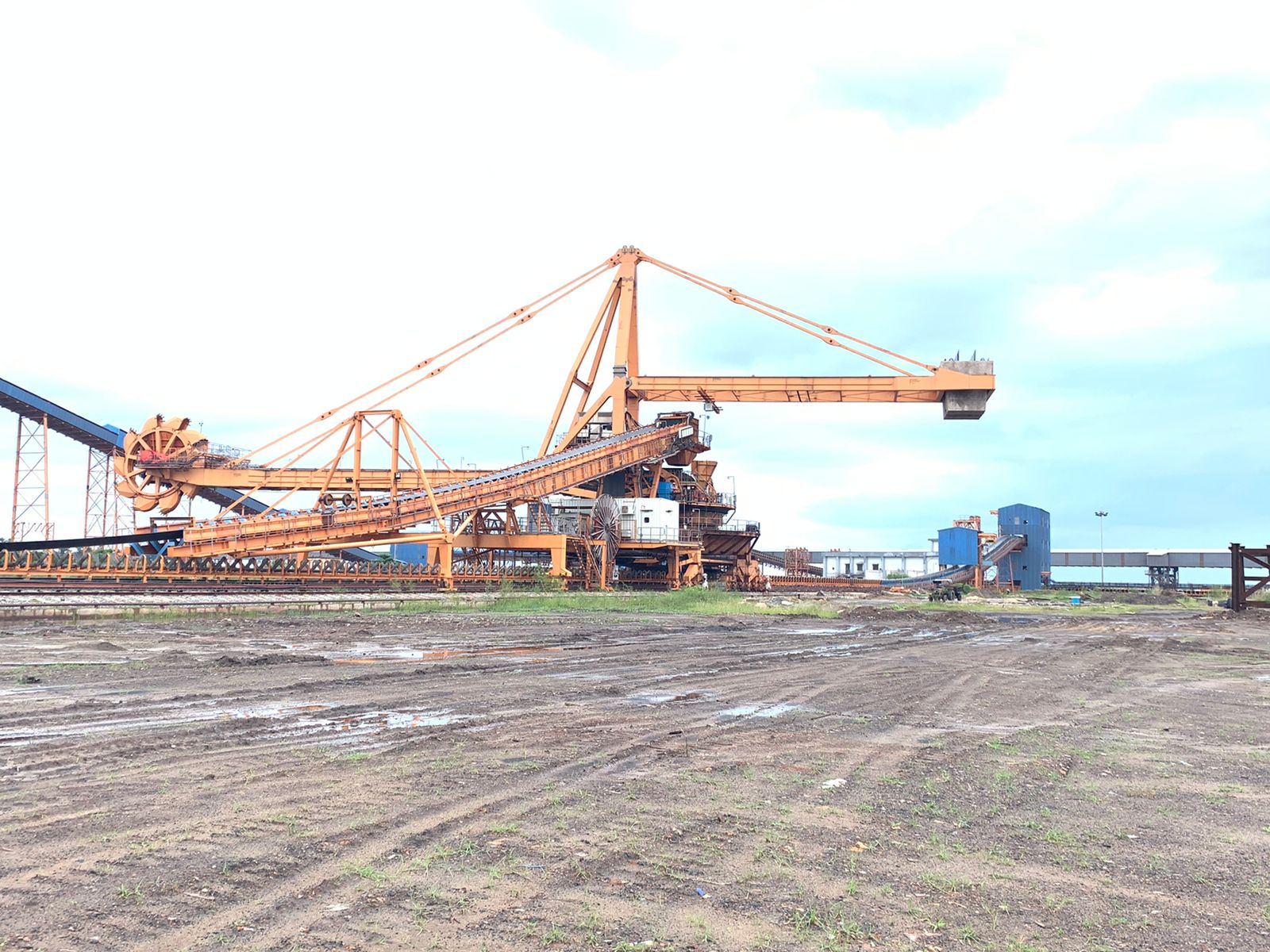 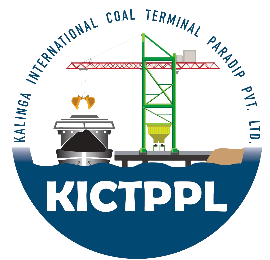 CONVEYOR SYSTEMS AT THE TERMINAL
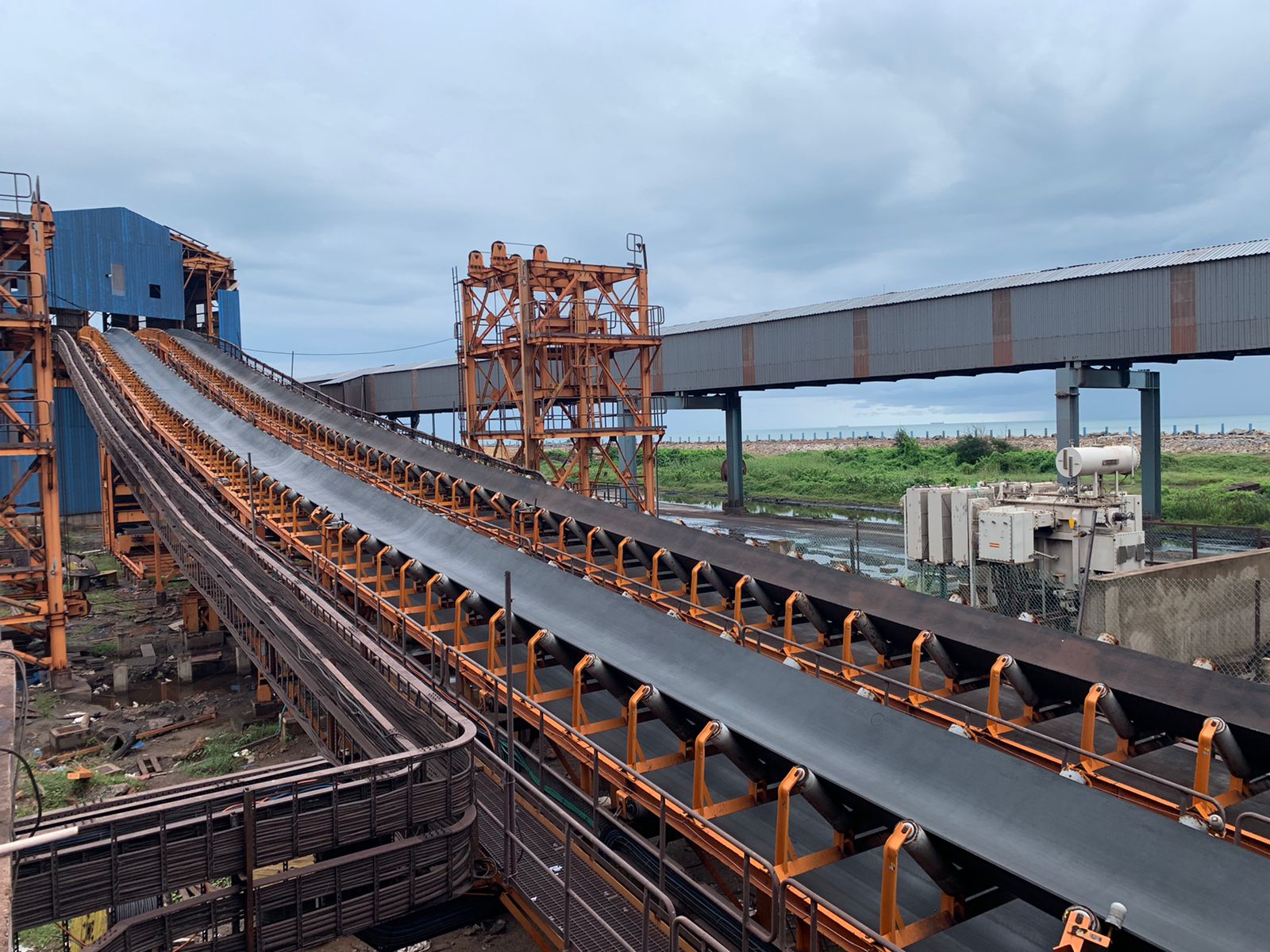 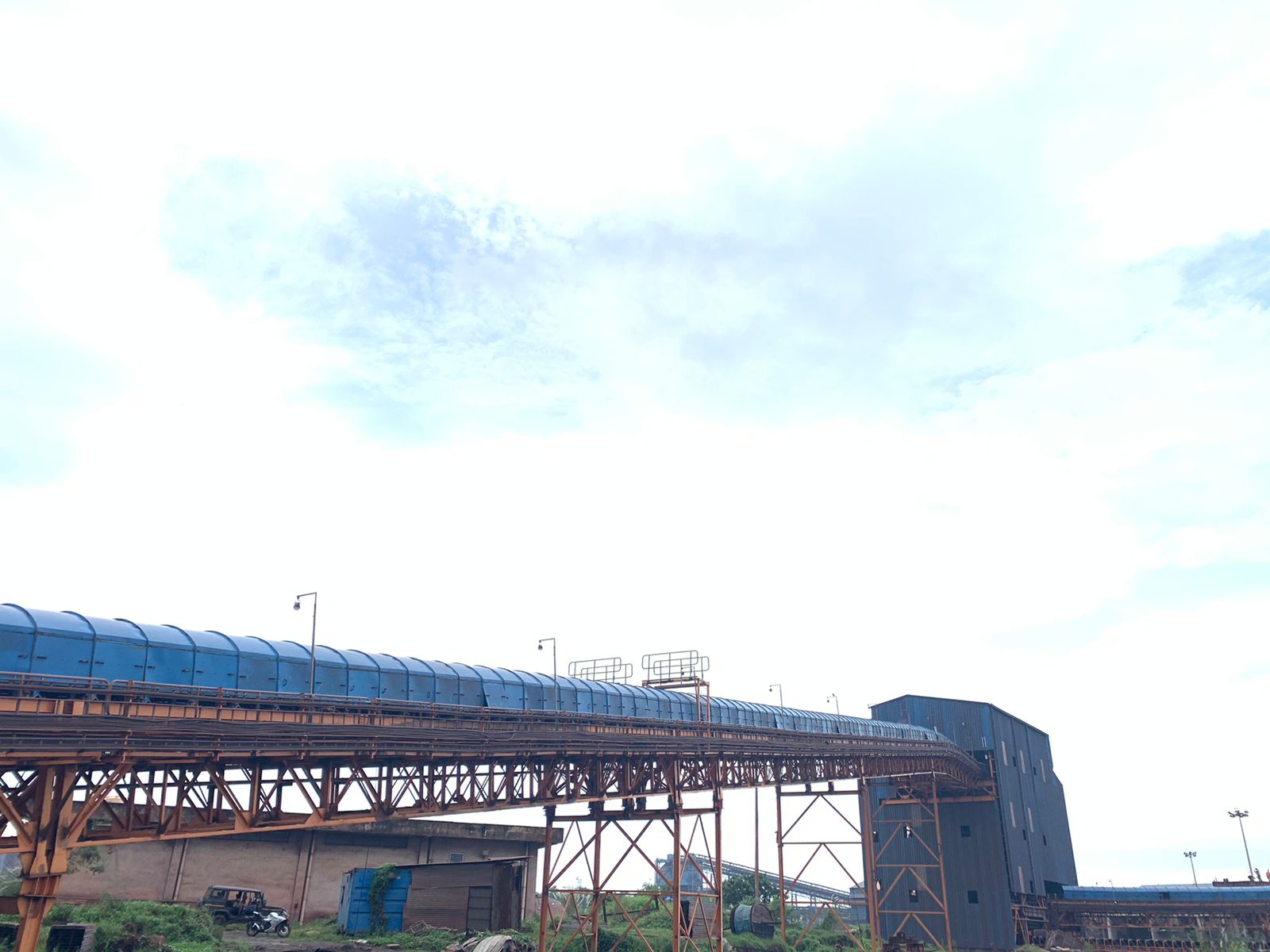 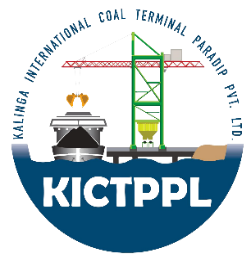 RAPID LOADING SYSTEM AT THE TERMINAL
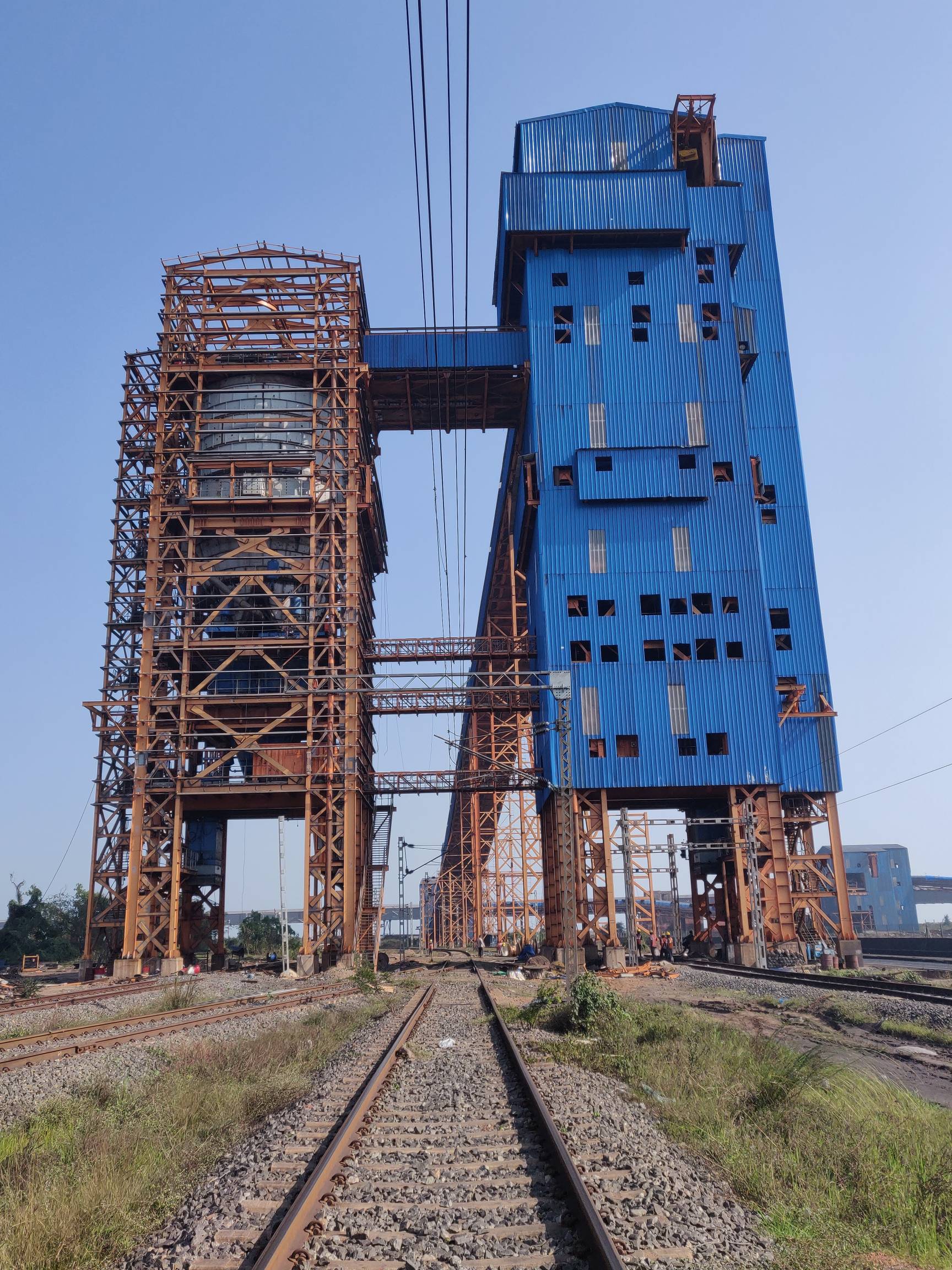 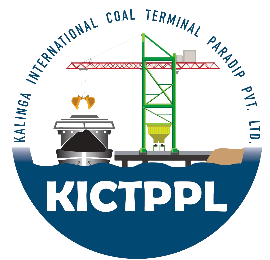 CENTRAL CONTROL ROOM AT THE TERMINAL
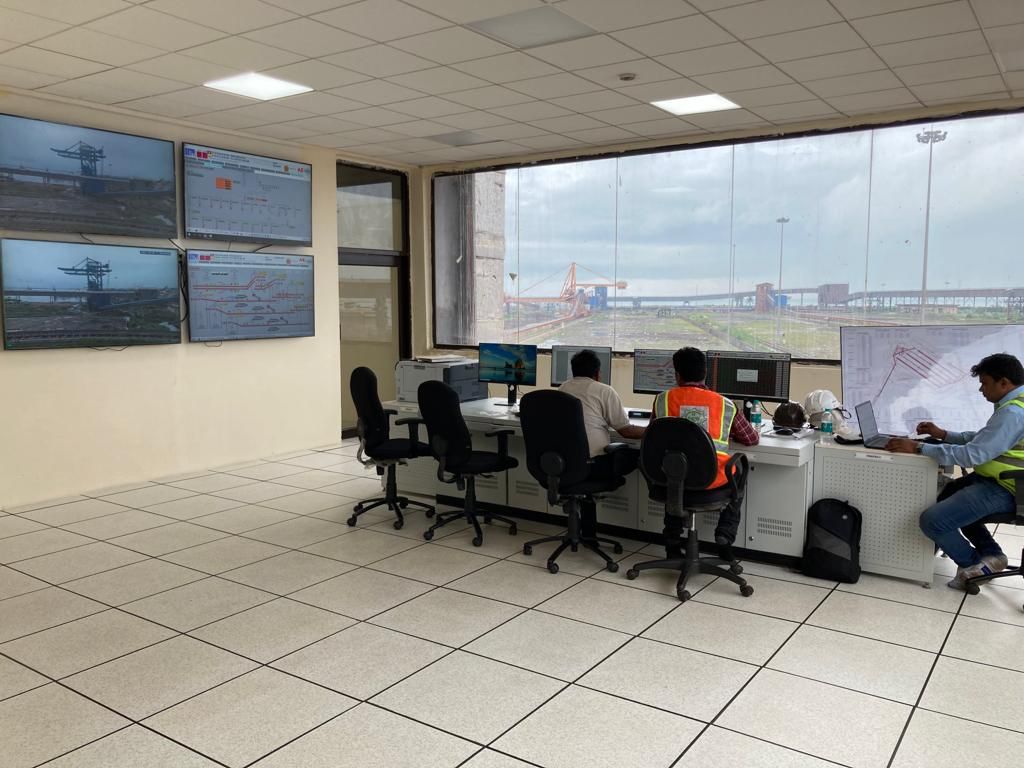 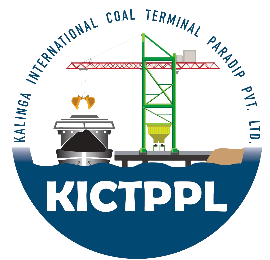 MV PELAGOS – FIRST VESSEL FOR COMMERCIAL OPERATION
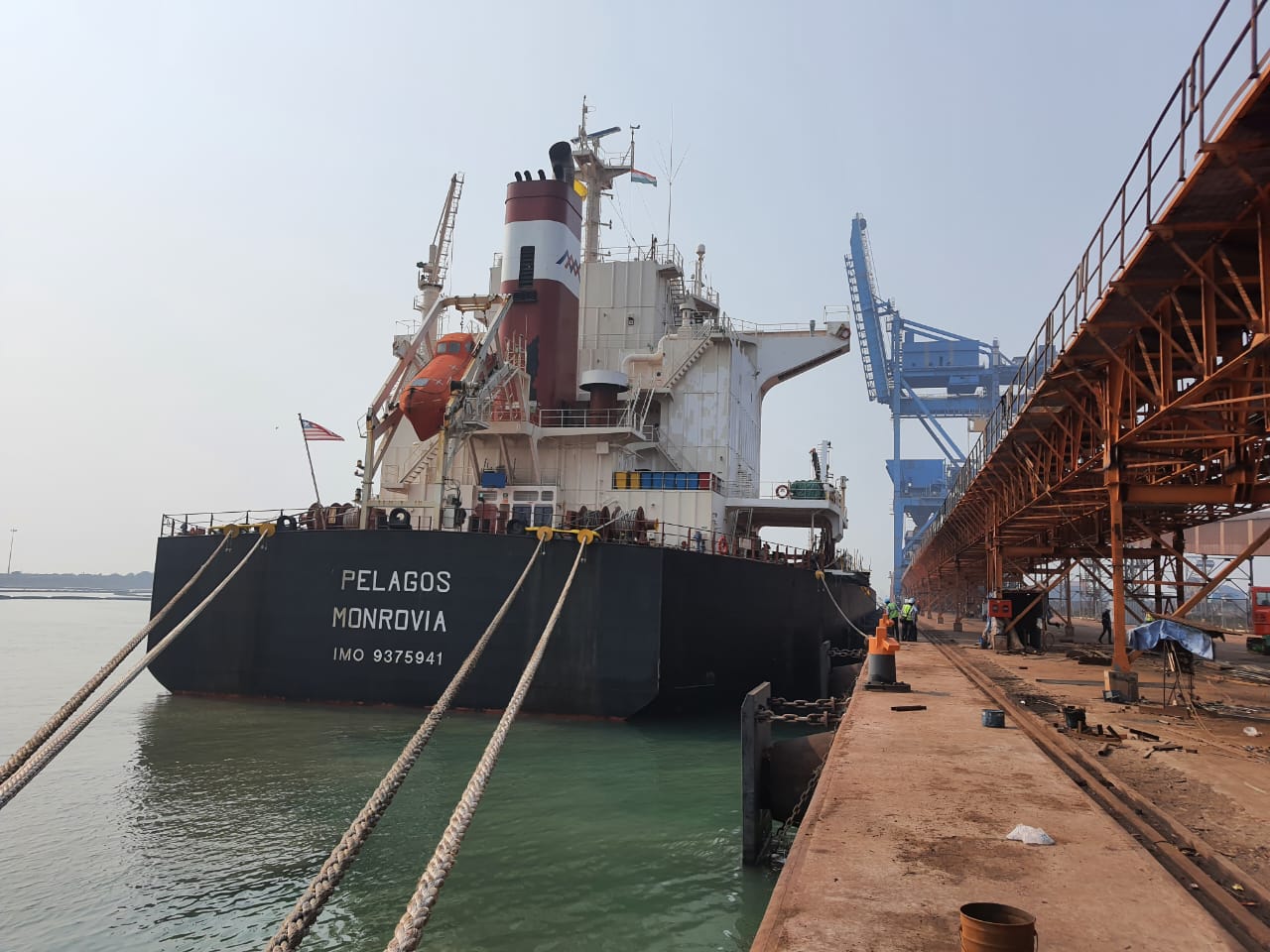 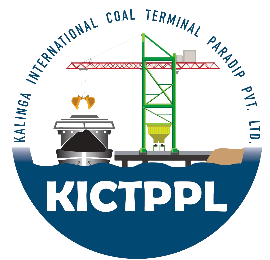 SHIP UNLOADERS IN OPERATION ON SHIP
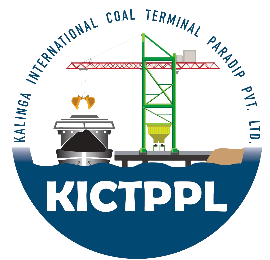 JETTY CONVEYOR IN UNLOADING OPERATION COAL FROM A SHIP
COAL STACKING BY STACKER CUM RECLAIMER
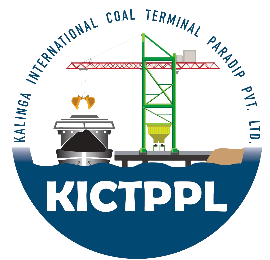 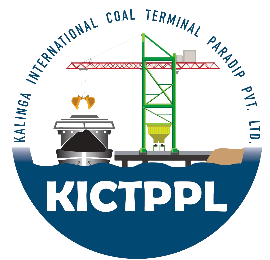 TRIAL LOADING OF COAL ON WAGON BY RLS-1
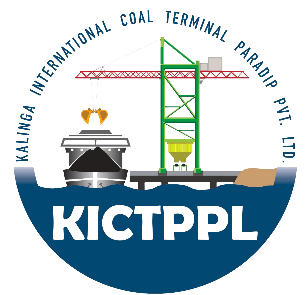 THANK YOU